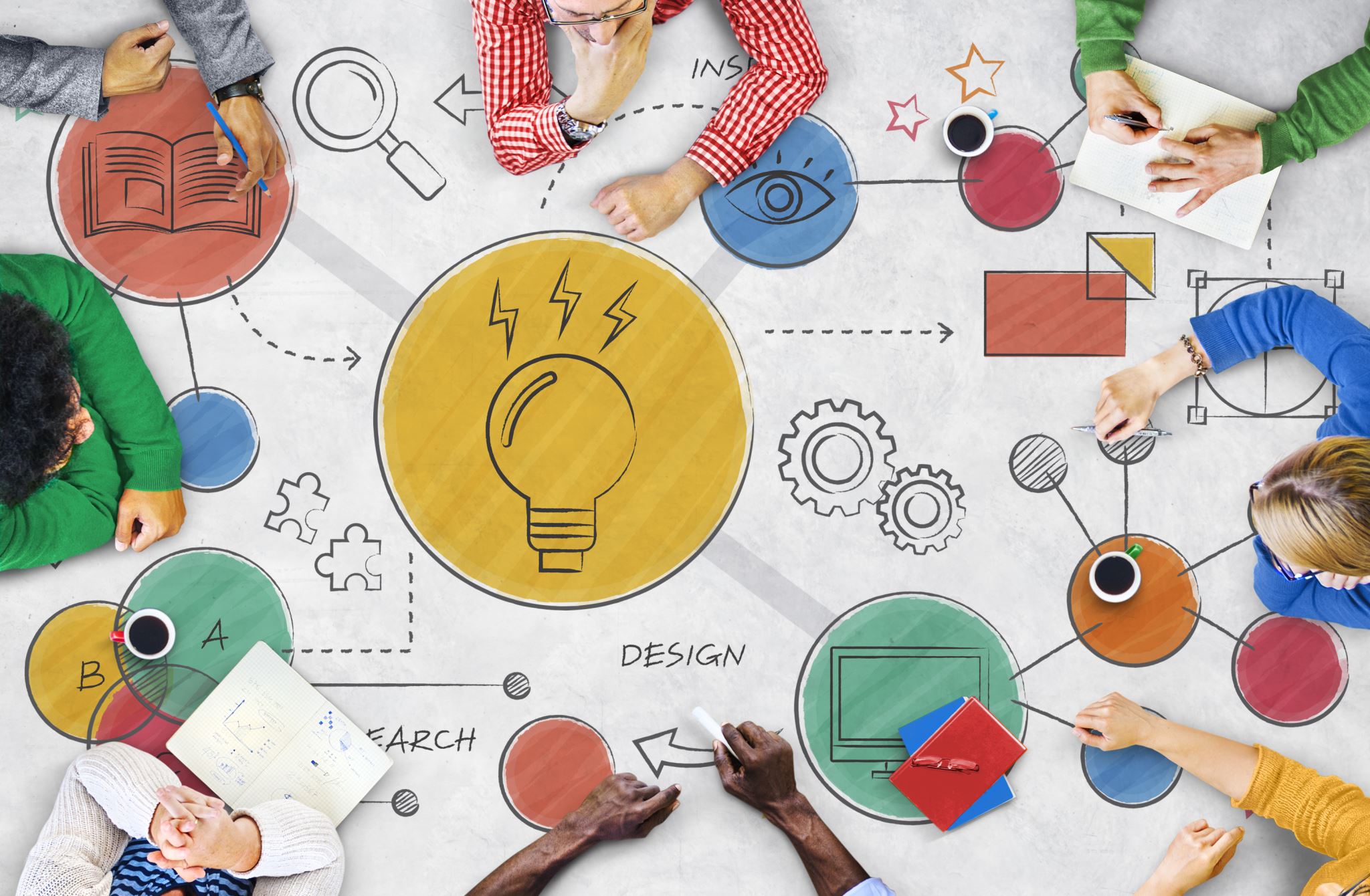 Принципы и методы педагогической психологии
4 курс ПИП бакалавриат 
Лекция 2
Принципы педагогической психологии
Формирование современной педагогической психологии определяется гуманитарными идеалами научности, направленными на становление самостоятельного, жизнеспособного человека как уникального духовного образования в условиях обучения и воспитания.
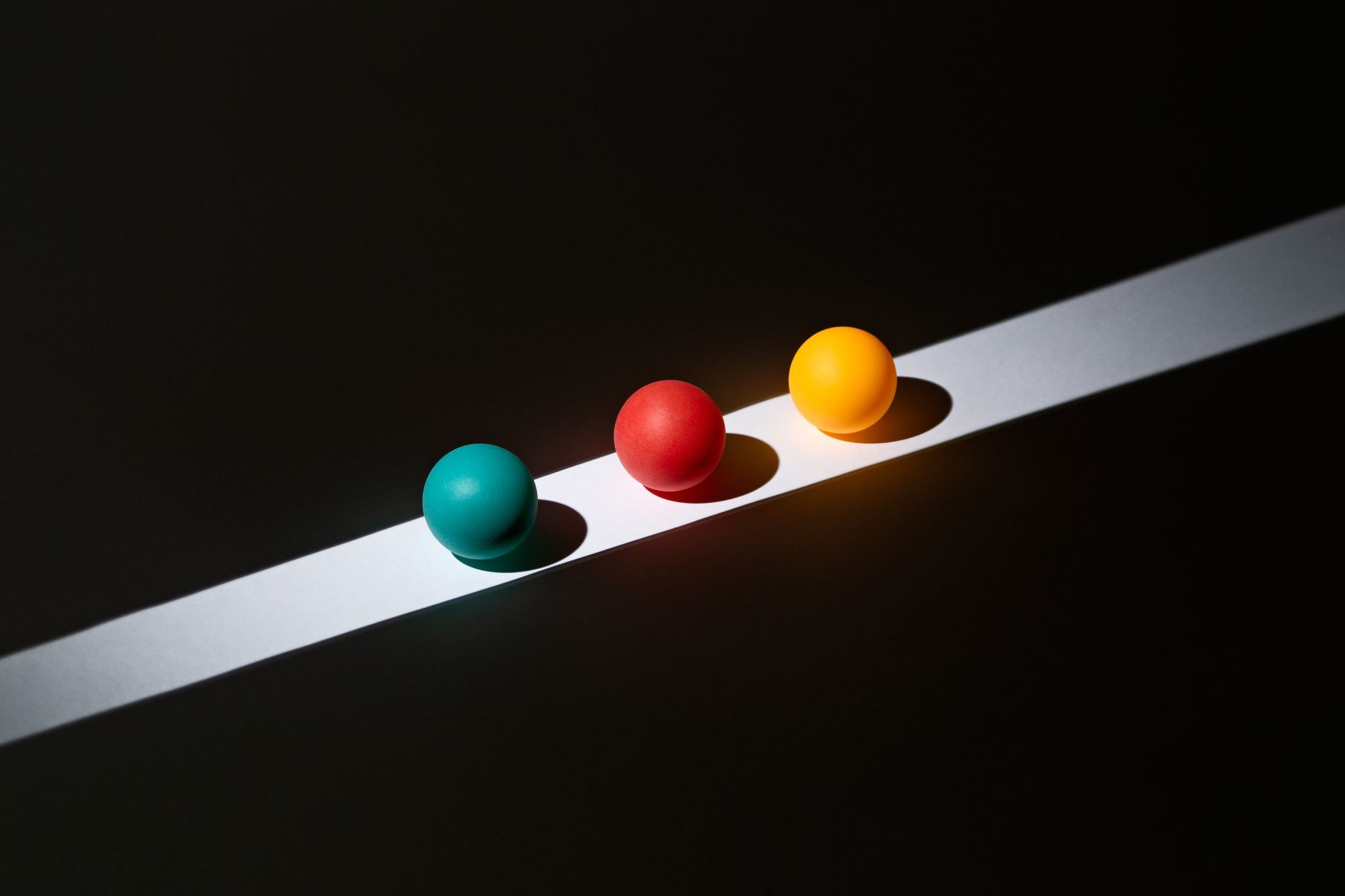 Принцип социальной целесообразности.
Любое психическое явление или система, ставшие предметом изучения педагогической психологии, анализируется с точки зрения социальной целесообразности на двух уровнях:

- уровень адаптации (непротиворечие индивидуальных норм субъекта общественным требованиям при обеспечении своей жизнедеятельности);
- уровень преобразования себя и общества (создание новых общественно-исторических форм, способствующих развитию данного человека (системы) и прогрессу общества в целом).
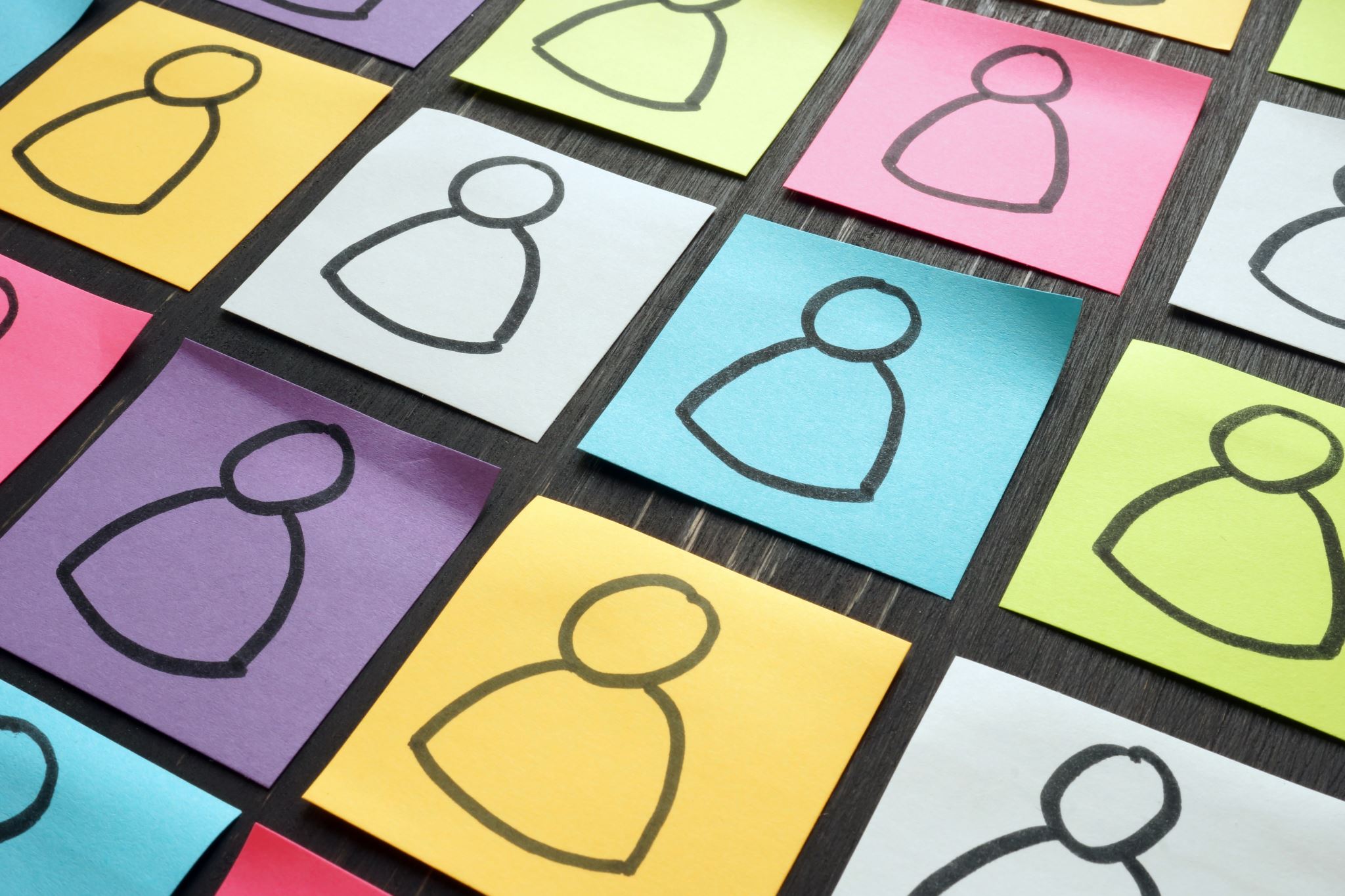 Принцип единства теории и практики.
Выделяются три ключевых вопроса при организации взаимодействия теории и практики педагогической психологии:
Зачем? Поиск смысловых оснований применения новых психологических знаний человеком (вовлечение человека в событийную общность с новым знанием и с психологом, приобретение личностного смысла в новом знании, приобретение потенциала для совершения дальнейших преобразований).
Что? Определение целей психологического воздействия (в зависимости от понимания природы человека и его развития);
Как? Оценка эффективности применяемых психотехник (целесообразность применения, характер влияния психолога, краткосрочные и долгосрочные результаты влияния психолога и т.д.).
Практика
Зачем ты учишься?
Кем ты хочешь быть?
Чем ты хочешь заниматься?
Что хочешь иметь?
Чем хочешь делиться с миром?
Принцип развития.
- рост и созревание - приобретение психических новообразований путем их биологического вызревания в процессе онтогенеза без активного вмешательства со стороны участников образовательного процесса. Примерами образовательных систем, основанных на данном типе развития, являются системы свободного воспитания личности (Вальдорфская школа, школа М. Монтессори и др.);
- формирование - приобретение психических новообразований за счет интериоризации общественного опыта и норм, активно транслируемых взрослыми участниками образовательного процесса. Образовательные подходы, основанные на данном типе развития, - бихевиористический и деятельностный;
- преобразование - приобретение психических новообразований через самостоятельный поиск средств собственного психического развития. Данный тип развития осуществляется при содействии взрослых участников образовательного процесса, основная задача которых состоит в создании возможностей для самосовершенствования ребенка. Гуманистическая педагогика, экзистенциально-гуманистический и субъектный подходы к образованию реализуют данный принцип развития на практике.
Принцип детерминации
Каузальная детерминация устанавливает такие отношения между психическими явлениями, когда событие/отношение прошлого опыта неизбежно приводит к формированию определенного психического качества человека.
 Например, девиантное поведение подростка позволяет предположить наличие неблагоприятных факторов семейного воспитания данного ребенка и выработать программу их оптимизации. 
Недостатками интерпретации, построенной на каузальной детерминации, являются влияние стереотипов, а также жесткая привязанность к прошлому опыту субъекта, невозможность рассмотрения уникальных возможностей субъекта в преодолении каких-либо трудностей.
Целевая детерминация устанавливает такие отношения между психическими явлениями, когда цели и ценности субъекта направляют и определяют его жизнедеятельность.
 Психологическая помощь девиантному подростку в данном случае будет строиться на основе выявления его жизненных целей и ценностей, а также формирования самостоятельных навыков достижения данных целей.
Принцип системности.
В педагогической психологии целью любой системы является развитие ее участников, осуществляемое на различных уровнях:

индивидуальном, который включает в себя генотипические, когнитивные, эмоционально-волевые, потребностно-мотивационные, личностные особенности и т.д.;
социальном, в котором содержатся коммуникативные навыки участников, выполнение социальных ролей, принципы существования социальной общности и т.д.;
духовном, имеющем ценностно-смысловые основания существования человека, субъектность человека - баланс между индивидуальными и социальными детерминантами поведения, отраженную субъектность - вклад в культуру и жизнь других людей.

После того как установлен состав уровней системы, анализируются взаимоотношения между ними, выявляются закономерности их функционирования, изучается генезис системы и системные качества изучаемого предмета.
Естественнонаучный подход направлен на построение истинной картины происходящего, познание объективных, общих законов природы.
 Психолог занимает позицию отстраненного исследователя, не влияющего на происходящее с исследуемым объектом.
 Исключено влияние собственного отношения к происходящему, ценностей, которые признает исследователь. 
Различные типологии, классификации являются результатом использования математических методов обработки результатов.
Методы педагогической психологии
Гуманитарный подход концентрируется на наиболее сущностных проявлениях человеческой природы: ценностях, смыслах, свободе, ответственности. 
Для этого подхода наиболее важным становится не столько понимание психологических закономерностей и фактов, сколько отношение человека к этим фактам, смыслы, которые он им придает. 
В гуманитарном познании акцент смещается с выявления общих закономерностей на поиск индивидуального, особенного. 
Кроме того, в гуманитарном подходе признается сложность, противоречивость и изменчивость человеческого бытия.
Педагогическая психология как наука нуждается в накоплении эмпирических данных, их систематизации и объяснении.
стратегия наблюдения, обеспечивающая сбор данных в контексте поставленной исследователем задачи, накопление эмпирического материала, для того чтобы в дальнейшем выйти на описание закономерностей наблюдаемого процесса или явления;
Стратегия естественнонаучного констатирующего эксперимента, которая позволяет обнаружить явление или процесс в контролируемых условиях, измерить его количественные характеристики и дать качественное описание. 
Ребенок, педагог или родитель выступают здесь для психолога в качестве объекта исследования, испытуемого. 
Программа исследования формируется заранее, влияние психолога на изучаемый процесс должно быть сведено к минимуму;
третья стратегия формирования того или иного процесса с заданными свойствами предполагает активное взаимодействие психолога с другим человеком. 
Появление этой стратегии связано с тем, что современная педагогическая психология становится наукой не об устоявшемся личном сознании человека, но о сознании становящемся, развивающемся, сознании духовно растущего человека, совершающего усилие и работу по своему развитию.
 Процедуры, используемые для реализации этой стратегии, гибкие, зависящие от особенностей взаимодействия. 
Психолог проявляет заинтересованность в происходящем. Для реализации третьей стратегии особенно важны умения психолога интерпретировать, понимать, рефлексировать, проблематизироватъ и вступать в диалог с другим человеком.
Интерпретация. В основе каждого языка лежат некоторые понятийные конфигураторы, которых мы условно назвали "интерпретационные схемы". Факты, помещаемые в личные интерпретационные схемы, приобретают различные смыслы. Возможность вхождения в смысловое поле другого ведет к пониманию людьми друг друга.
Понимание трактуется как искусство "схватывания" смыслов коммуникации, действий людей, фактов и событий, возникающих в контексте определенной ситуации.
Среди приемов, которые можно использовать для организации понимания:
- сведение сложного к простому, вычленение базовой идеи и чувств;
- налаживание отношений содействия, сотрудничества, сопереживания психолога между двумя субъектами;
- работа по правилам майевтики для расширения поля возможных смыслов, т.е. постановка вопросов такого уровня неопределенности, который бы стимулировал "естественные" процессы расширения смыслового поля;
- приемы «выращивания смыслов» как повторение основной мысли, интерпретация сказанного, использование вопросов на уточнение, углубление смысла, выдвижение гипотез о смысле сказанного.
Важнейшим условием понимания является рассмотрение предъявляемого смысла как авторского, т.е. как предлагаемого говорящим, а не вносимого от себя слушающим.
Понимание связано с рефлексией, которая является одним из механизмов понимания себя и своего бытия. 
Задача психолога - помочь другому выйти в рефлексивную позицию, т.е. как бы «приостановить» непрерывный процесс жизни и вывести за ее пределы. 
К рефлексивному выходу приводят непонимание в общении, невозможность глубоко и полно охарактеризовать свою ситуацию.
Диалог понимается как приобщение к иному смысло-жизненному пространству, которое не исчерпывается языковым взаимодействием и не приводит к поиску истины, а проясняет духовные измерения существования.
Проблематизация понимается как мыслительная техника, состоящая в требовании объяснить, обосновать, что, почему и в связи с чем утверждает другой. 
За счет проблематизации резко повышаются продуктивность и качество суждений, формируются навыки поиска, проработки и построения оснований своих утверждений и действий.
Характеристика методов
Наблюдение - целенаправленное, специальным образом организованное и фиксируемое восприятие исследуемого объекта.
 Наблюдение позволяет выявить психологические особенности ребенка, учителя или родителя в естественных для них условиях.
 За ребенком можно понаблюдать во время урока или игры со сверстниками, за родителем - во время праздника, организованного в классе, причем наблюдатель должен опираться на объективно наблюдаемые параметры поведения, а не интерпретировать их.
Ошибки наблюдения, связанные с личностью наблюдателя:
"Эффект ореола" связан со склонностью наблюдателя к обобщению поведения наблюдаемого. Так, наблюдение за ребенком во время уроков переносится на его поведение вообще;
Ошибка «ложного согласия» состоит в том, что наблюдатель в оценке поведения следует мнению окружающих, сложившемуся о нем ("все так говорят");
Ошибка «средней тенденции» связана со склонностью ориентироваться на типичные, "среднестатистические" для каждого человека поведенческие проявления, а не отличные от обычных формы (представление о том, что мальчики в среднем более активны и энергичны, чем девочки, может повлиять на ход наблюдения за особенностями отношений детей разных полов);
Ошибка «первого впечатления» является результатом переноса сложившихся стереотипов восприятия на наблюдаемого человека.
Чтобы избежать указанных ошибок
Желательно наблюдать за поведением конкретного человека длительное время, сопоставлять свои данные с результатами наблюдений других людей.
Наблюдатель должен хорошо представлять, что, для чего и каким образом он собирается наблюдать: должна быть создана программа, определены параметры наблюдаемого поведения, способы фиксации. В ином случае он будет фиксировать случайные факты.
Разновидностью наблюдения являются дневники, которые могут вести родители и педагоги, описывая особенности развития детей, их взаимоотношений с окружающими.
 Ценный материал психолог может получить из дневниковых записей и самоотчетов, которые ведут участники тренингов и групп личностного роста.
Самонаблюдение
Разновидность наблюдения предполагает изучение психики на основе наблюдения за собственными психическими явлениями.
 Для его проведения у испытуемого должен быть сформирован высокий уровень абстрактно-логического мышления и способность к рефлексии.
 Дети-дошкольники легче нарисуют свое состояние, чем будут рассказывать о нем.